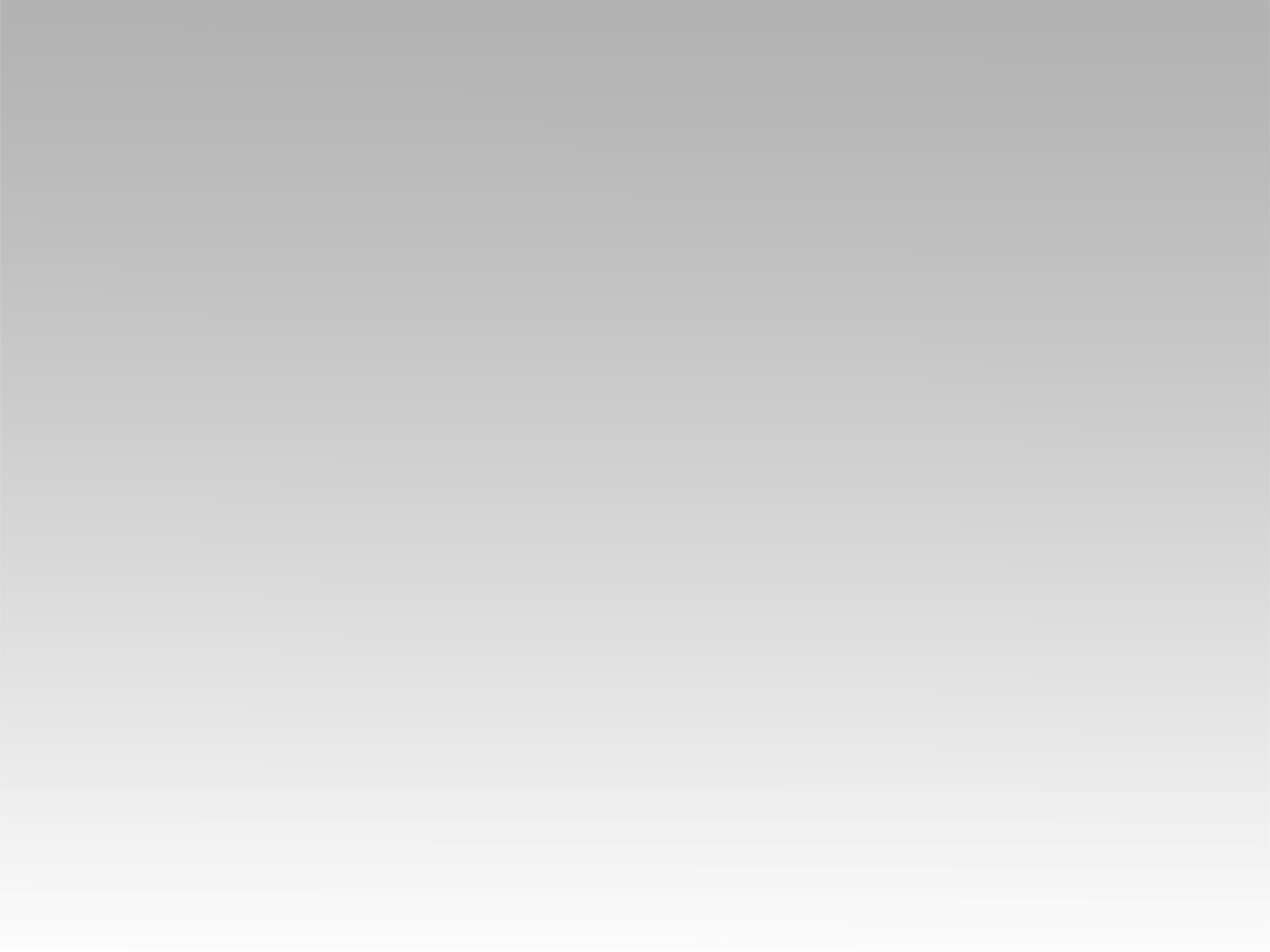 تـرنيــمة
إلتصقت نفسي بك
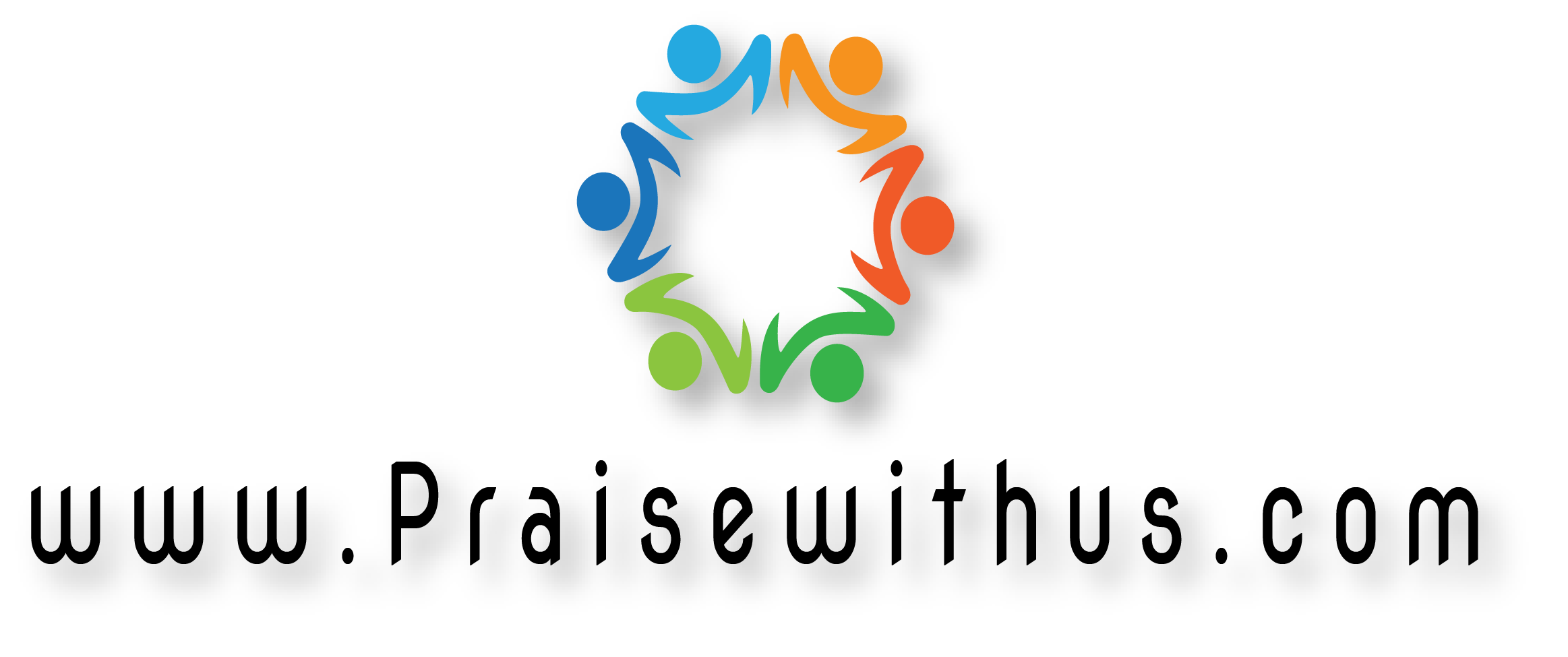 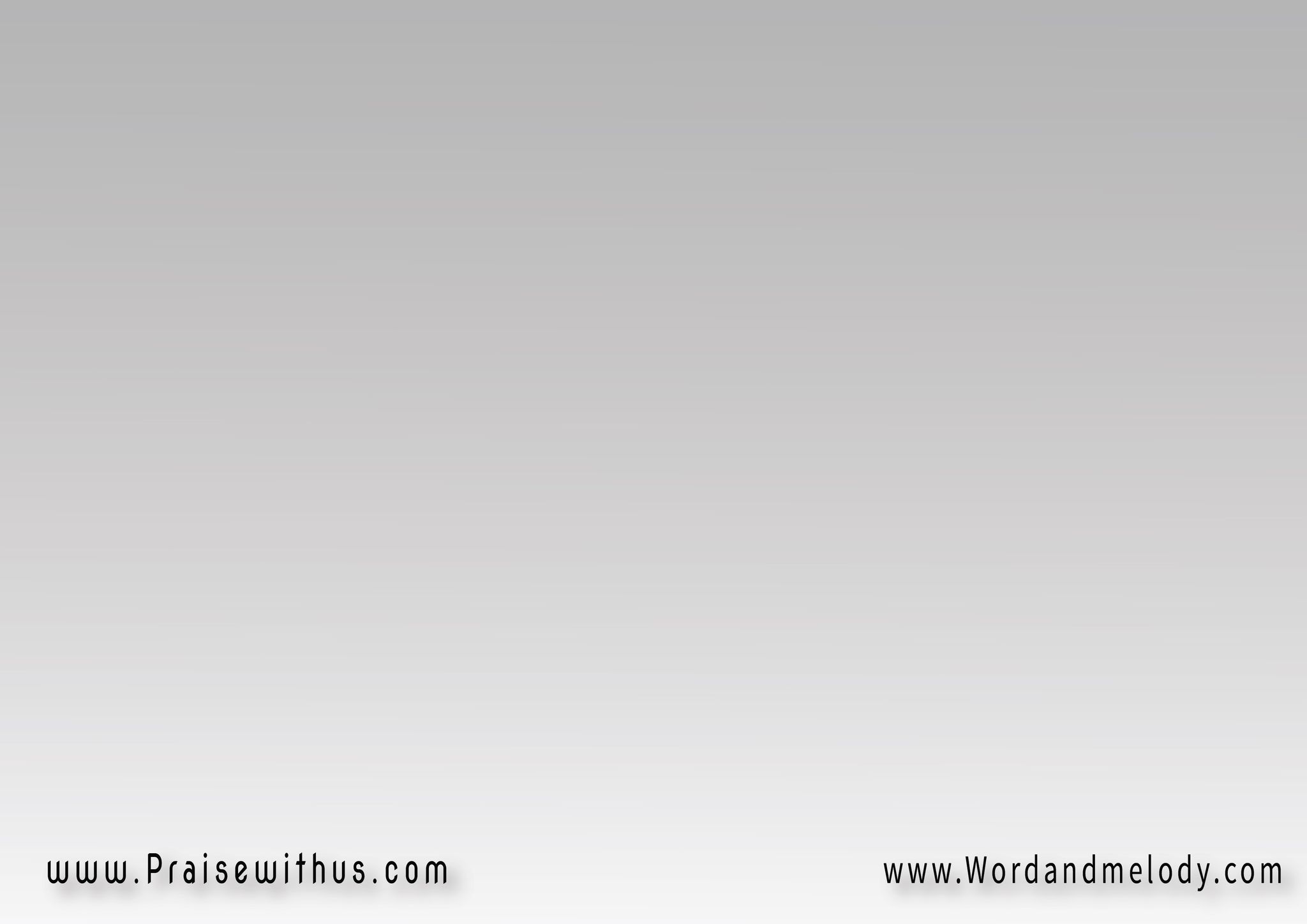 إلتصقت نفسي بك 
يمينك تعضدنيأنت فخر قوتي أخضع لك
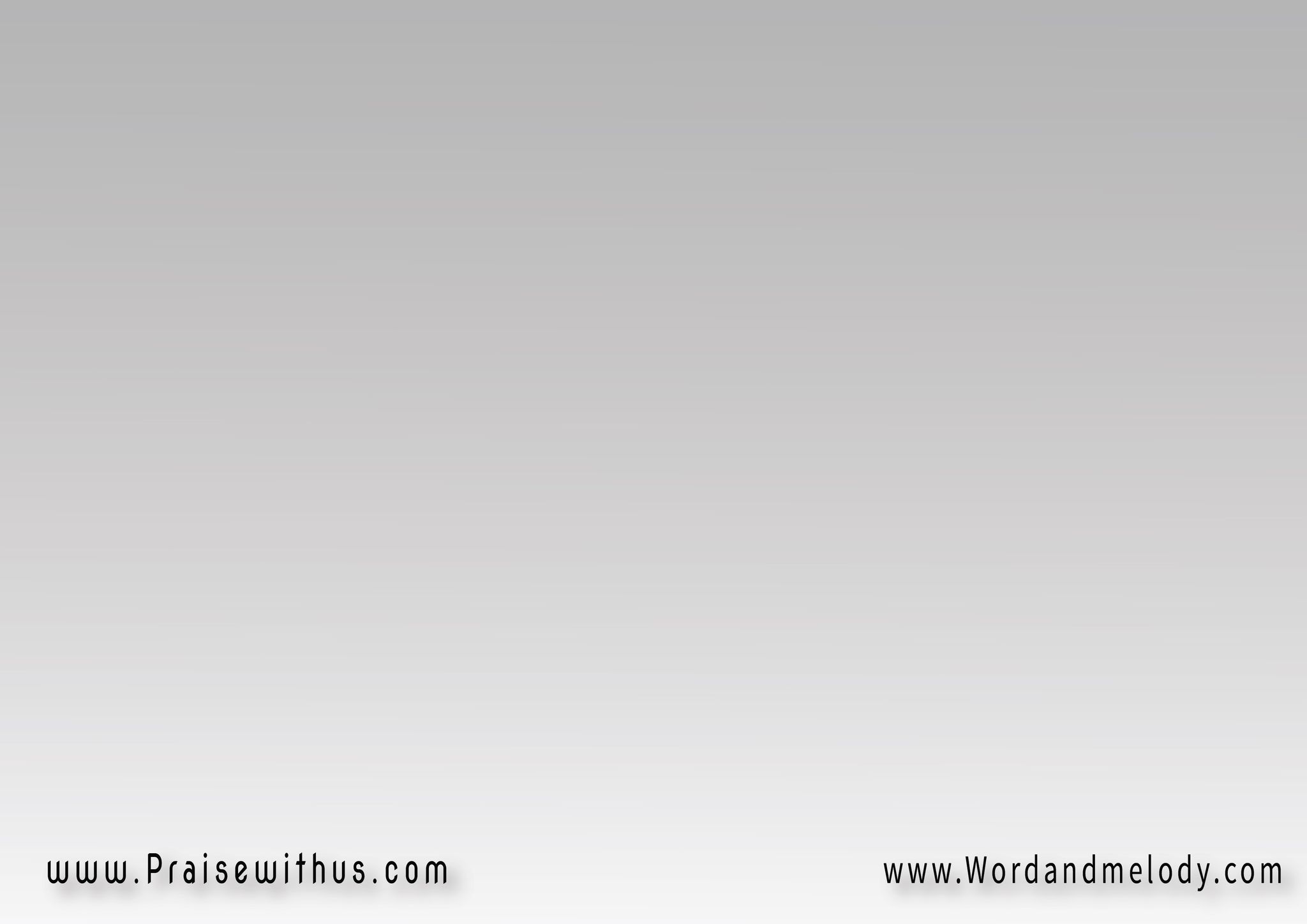 أما أنا فبالبر انظر وجهك 
أشبع إذا استيقظت بشبهككما من شحم ودسم تشبع نفسي بك
 تشبع نفسي فأدوس العالم
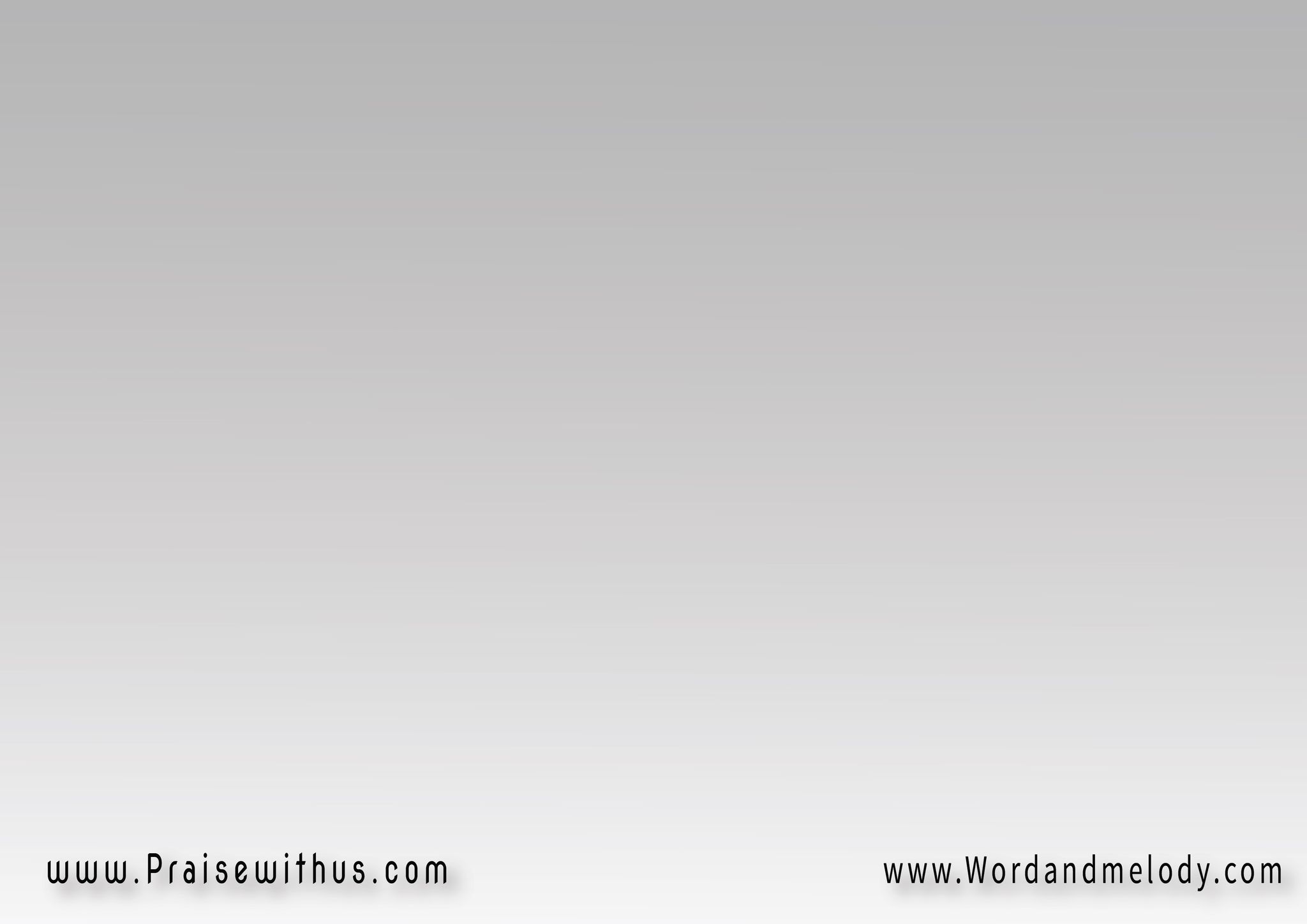 شفتاي تهتف لك 
قلبي يفرح بكأعلن أني لك أحبك أتبعك
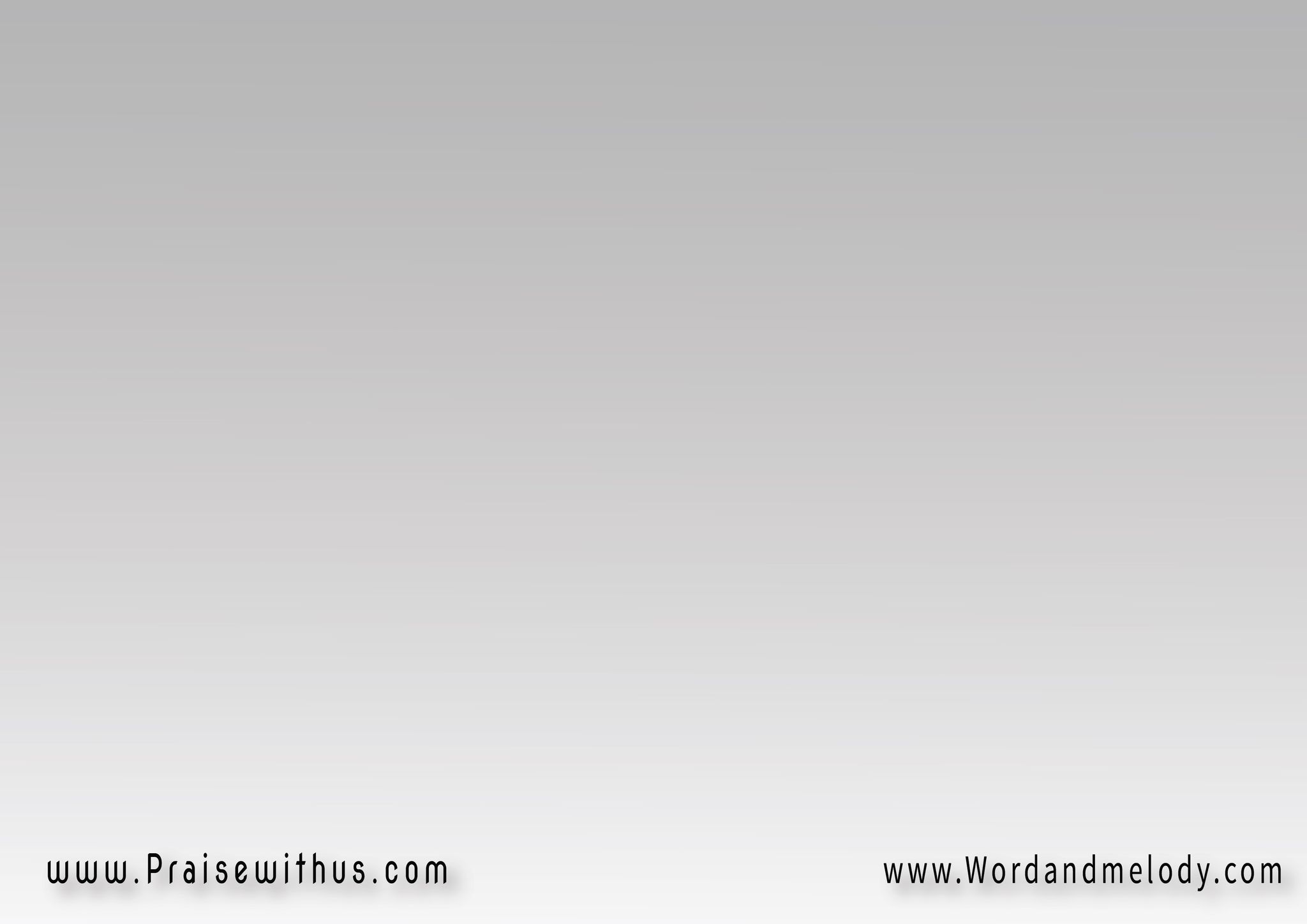 أما أنا فبالبر انظر وجهك 
أشبع إذا استيقظت بشبهككما من شحم ودسم تشبع نفسي بك
 تشبع نفسي فأدوس العالم
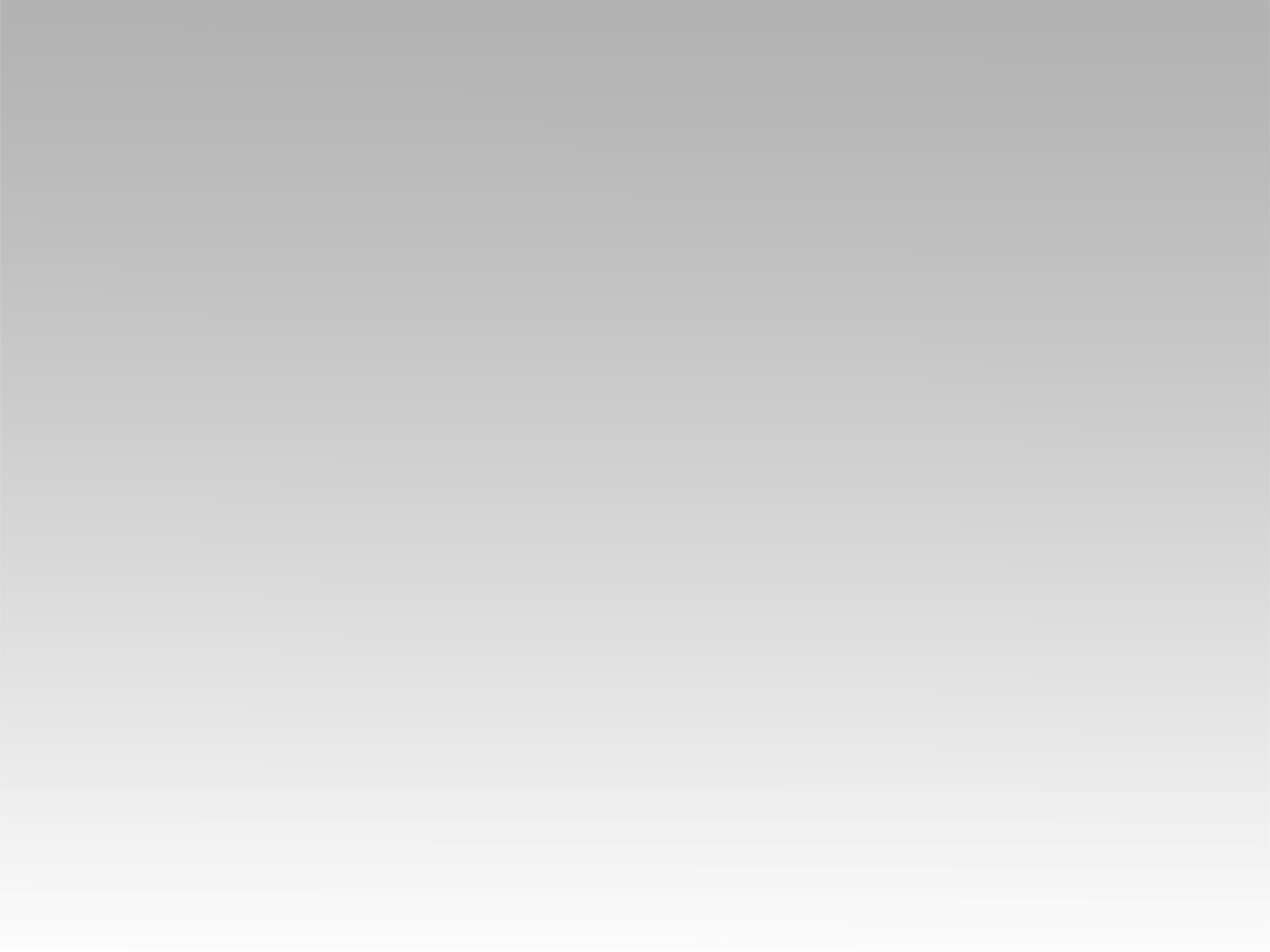 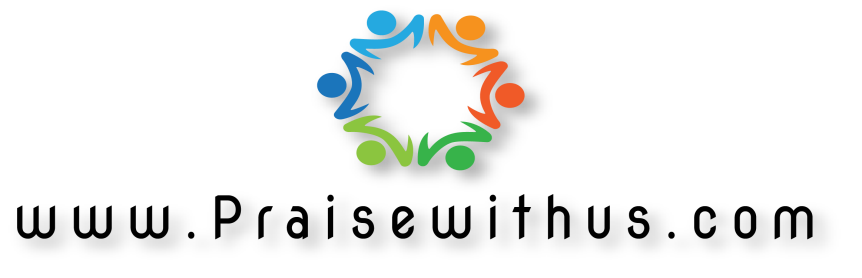